Teaching Support Provider Roles

Ionela G. Mocanu (PhD Student)
TA: INF2-IADS
Tutor/Marker: DMP, INF2B, INF2D
Step 1: Applicant Information (CV)

A. Eligibility

B. Skills and Experience

Fill out Teaching Support Applicant Information Form

PGR allowed to take any TSP role
Step 1: Applicant Information Form 






Step 1.A. Eligibility    
            
Further information for students on Tier 4 study (max 20h/week)

Requires NINO (get one from HMRC)

You must be in UK (Health Insurance)
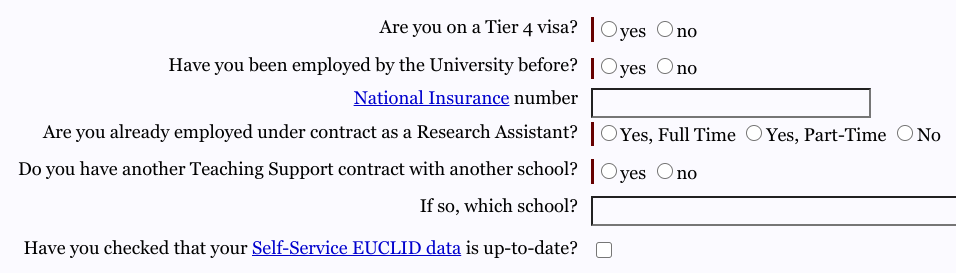 Step 1: Applicant Information Form 






Step 1.B. Skills and Experience    
            
Assess yourself honestly

Lecturers will use the form (CV) to interview or select candidates
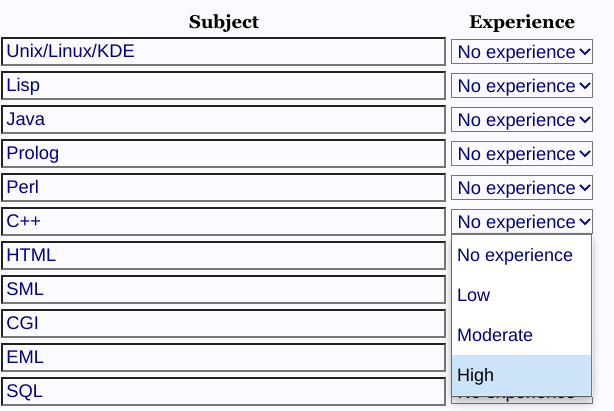 Step 2: Documents Verification

Email teaching-support@inf.ed.ac.uk scans of the:

Current and Valid Passport

Recently Expired Passport (UK Nationals)

EU National ID Card (EU Nationals)

Visa/Other Supporting Documentation (non-UK citizen)

NINO appointment letter (if not provided in Applicant Information Form)

Arrange a video call with ISS Room (confirm your identity)
Step 3: Vacancies

Check vacancies roles at: Live Theon Vacancies  

Read description for each role

Check availability [¾ = 3 assigned roles out of total of 4]

Teaching Support Provider Policy
Step 4: Roles Application

Fill out Teaching Support Application for Work

The weekly average over the academic year is not more than 9 hours

Tier 4 study visas (extra: maximum of 20h in any given week)

Reviewing applications - up to 2 weeks
Step 4: Roles Application
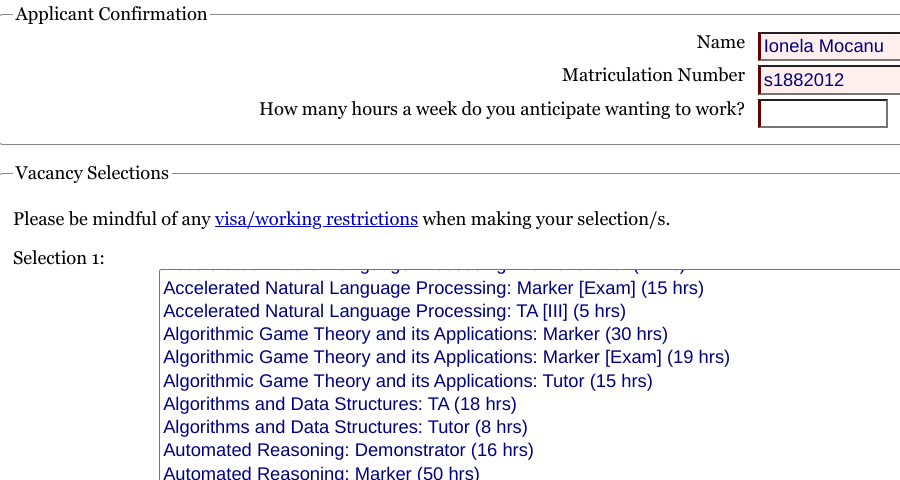 Step 5: Networking

Contact the lecturer regarding the role

Know the role expectations

The contract:

Guaranteed hours contract (specific paid #hrs)

Make note of tutorials days and time (weekly)

Make note of conference and journals deadlines (Markers)
Step 6: Training via Learn (paid)

Can be done before receiving the contract

‘Essentials ’ training - compulsory

‘Basics of Online Learning Environments’ - compulsory

‘	Advanced Sessions’ - optional

Self-Enrol in Training: instructions 

Synchronously or Asynchronously

Teaching Support Trainer: Cristina - Adriana Alexandru
Step 6: Training via Learn Semester 2
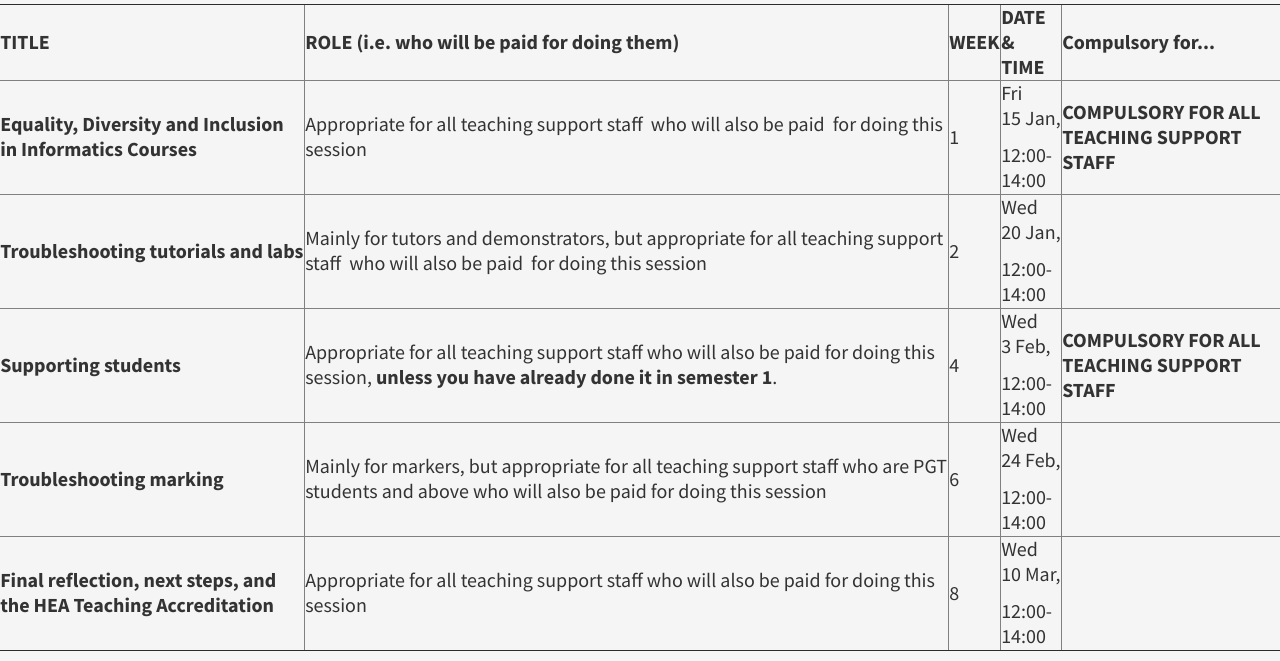 Your Teaching Support Role

Submit the timesheet WEEKLY (payment at the end of month)

Tutors - solve the exercises first without solutions

Get to know the students (via M.Teams)

Students don’t want to attend over time

Marker - track the time, do not work more than #hrs assigned

Contact course organiser immediately if that happens

(eligible for Edinburgh Teaching Award, HEA accreditation)